Digtal System期末
How to design
step 1 . 畫transition diagram
step 2.  建prev – next table
step 3.   依prev – next table 填入合適的 JK
step 4 .  Kmap 簡化邏輯式
step 5.   畫電路
EX: MOD-5 synchronous counter
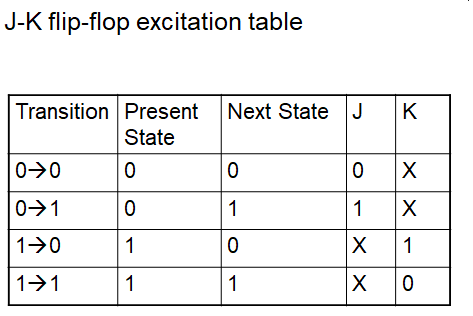 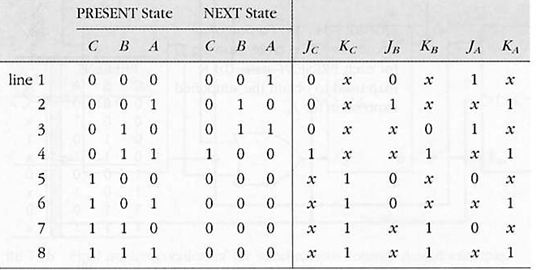 EX: MOD-5 synchronous counter
ring counter
* ring counter 就是利用 D flop shift資料，來達到計數目的

*  n 個 flip flop , n 個狀態   (必須由 100000...0  開始)
=> n state == mode n
Johnson counter
調整 ring counter 而來 (把最後一格倒接)
# state =  # D flop * 2   (比ring counter 節省一半)
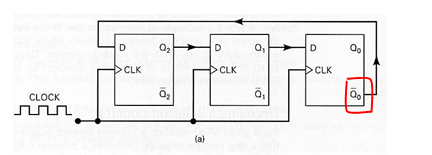 類似shift register，能不斷往後傳播  
Ex:  000 => 100 => 110 => 111 => 011 => 001 => 000


因為會改變順序，需要decoder
Noisy margin
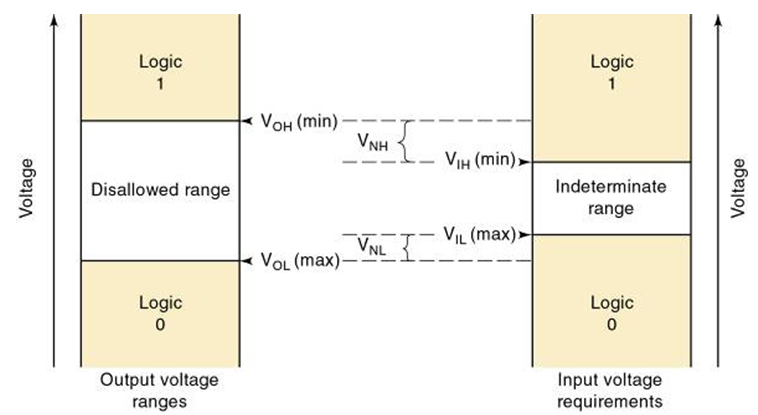 Noisy margin for high =  VOH – VIH 
 Noisy margin for low =   VIL – VOL     (input一定要比output容忍範圍大 => output不可以輸出)     
Noisy margin 越大，其容錯度越高
TTL
像水的流動一樣，電壓從高到低
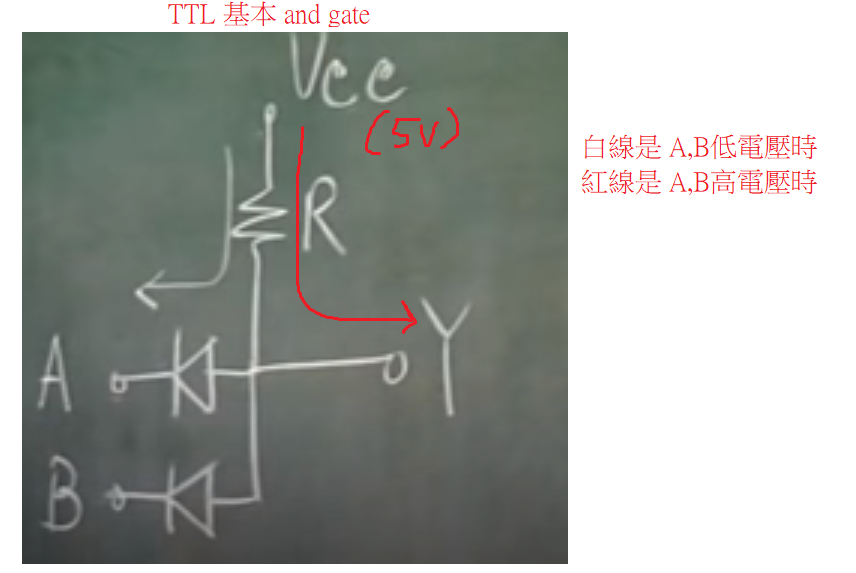 TTL vs CMOS
ttl : 
較快速
較不易受靜電破壞 (ESD)

CMOS: 
較省電
較不易受雜訊干擾
P MOS vs N MOS
沒電則通
有電則通

(原因，自由電子受電壓吸引)
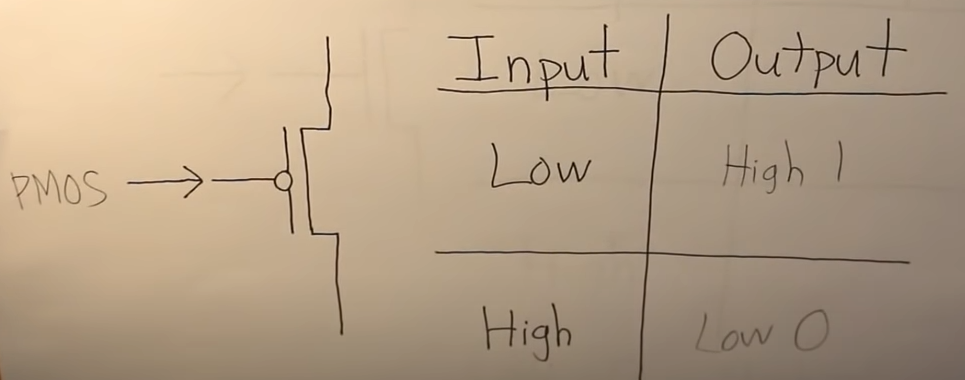 例題: Nand
概念:  先確立通路接通與否，再流電
fan-out
fan-out low =   IOL / IIL
fan-out high = IOH / IIH
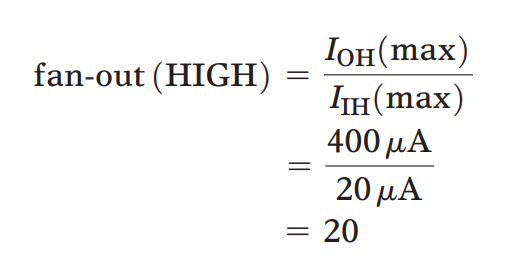 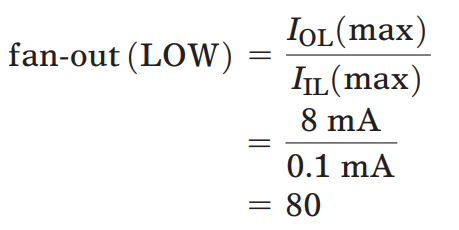 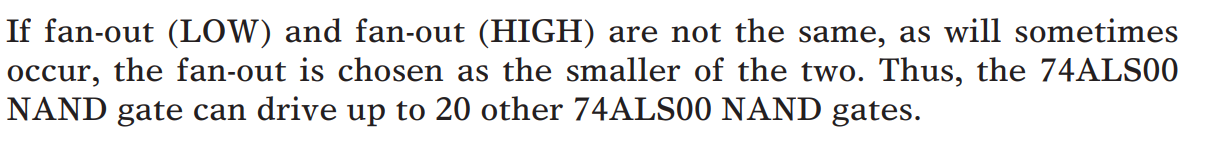 Decoder
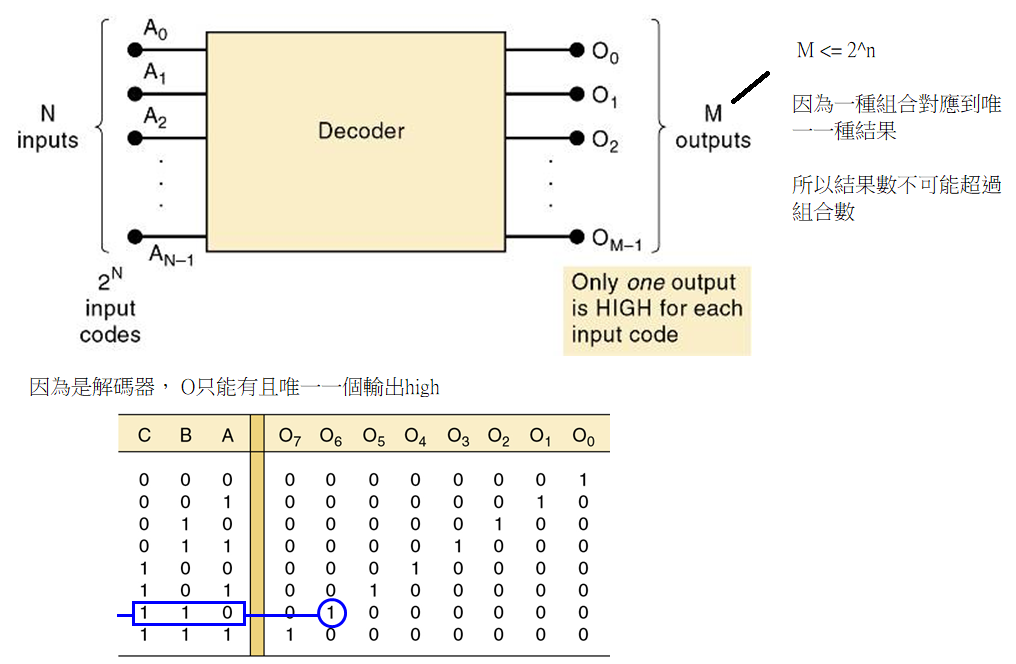 七段顯示器 decoder
encoder
反向decoder
prior encoder
mux
mux
選擇資料用的電路
以選擇兩個路線為例
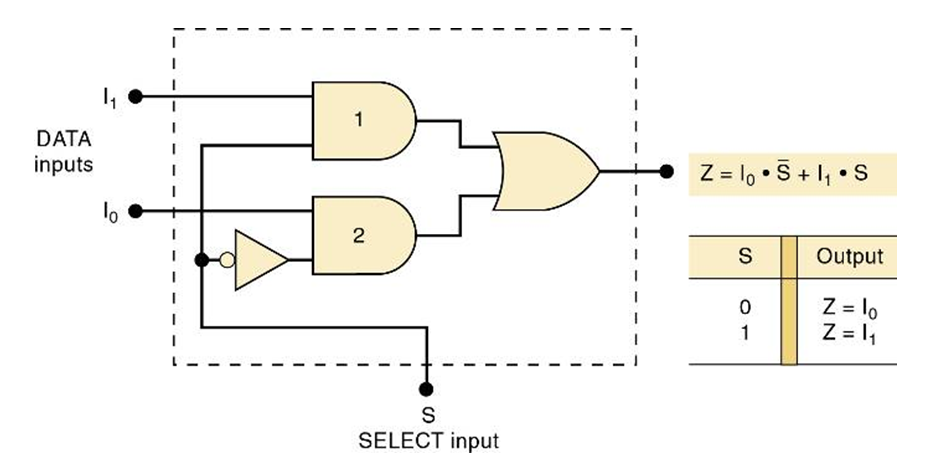 原理: 
   透過and 讓s可以影響輸出，然後兩個or起來
multi-mux
增加控制變數即可
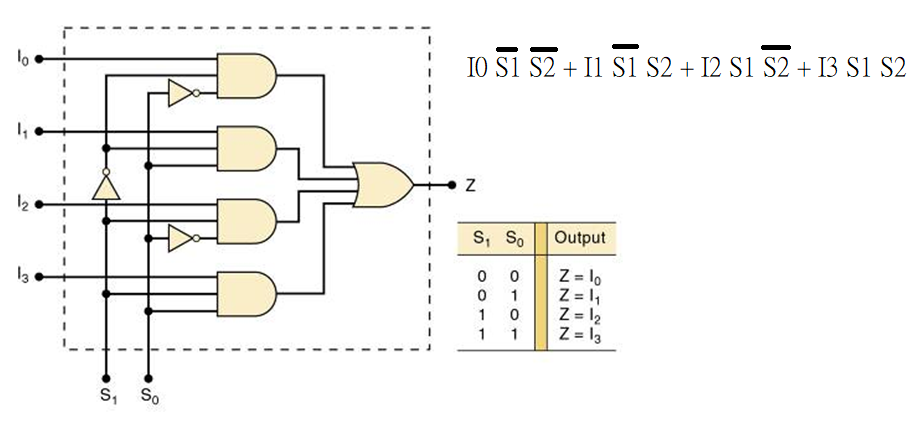 mux 可由truth table表達其功能
demux (分配器)
負責把資料分配出去
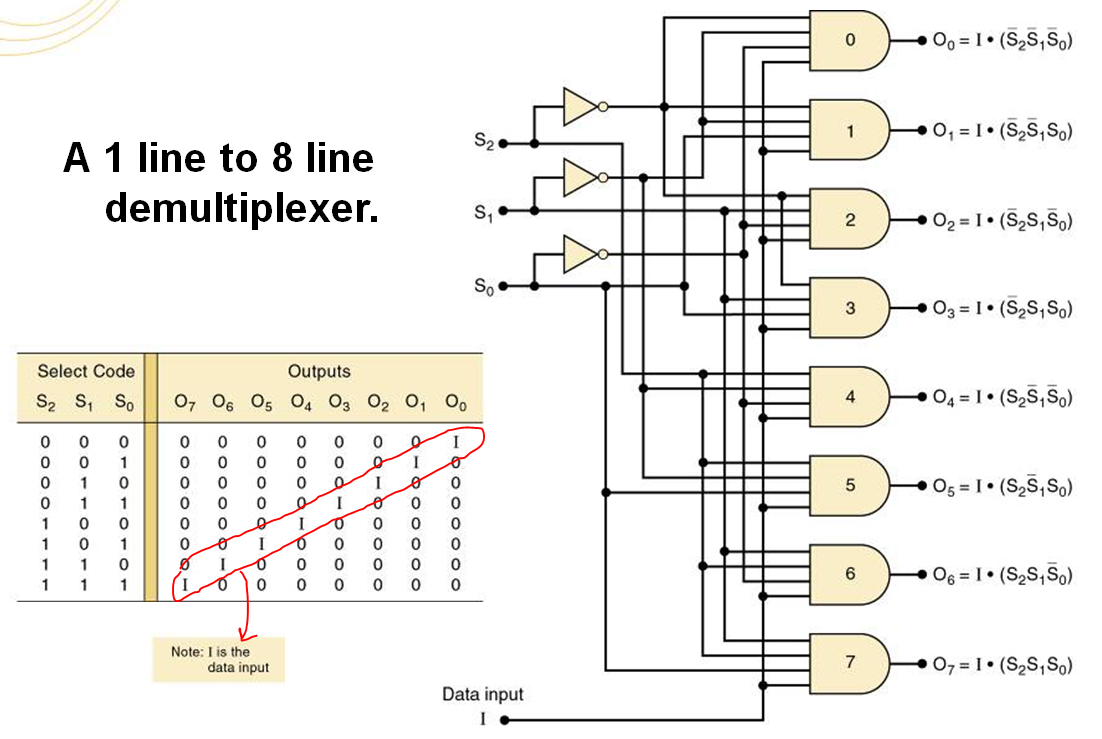 demux 是只有一個輸入，決定要送去哪裡



mux則是有多個輸入，選擇一個通過
demux  mux 應用
傳輸資料
code converts
參考考古題解法
比較器 (注意等於的時候)
code converts 電路
data bus
需要一個tristate register hold 住
data ，防止碰撞
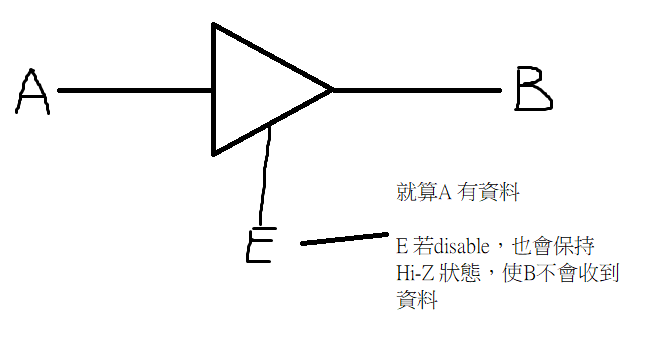 七段顯示器部分
priorty encoder
BCD -> binary
DAC
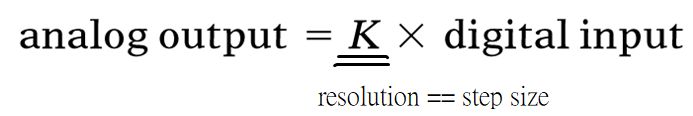 像decoder 一樣，將digital 解碼後， 乘上 resolution
Binary weighted resistor
Vref 是最大值
因此
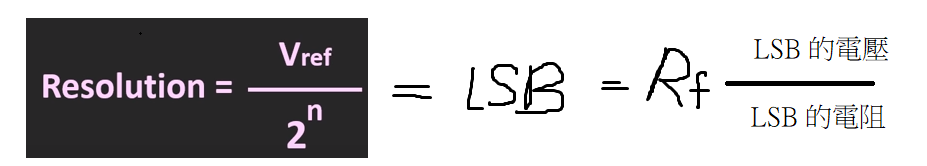 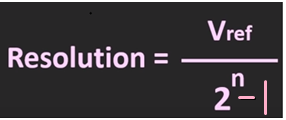 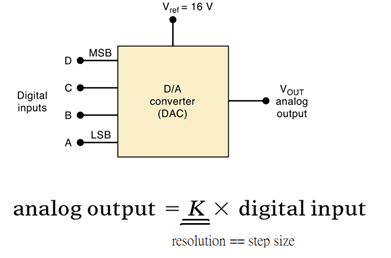 percentage resolution
 =  1 / 2^n
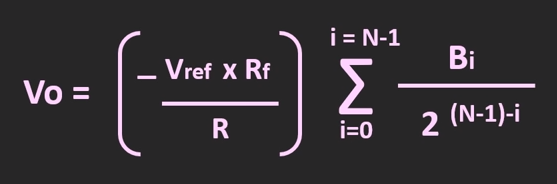 缺點
要使用多個不一樣的電阻
ADC ramp
Vax : A以單位轉D 的結果
Va : 實際原本的值
Vt : 容許誤差
Vax = 0
while (Vax < Va+Vt):   # Vax +達到上限就停止
	Vax+=step

Vax又等於 step * N
N就是digital output
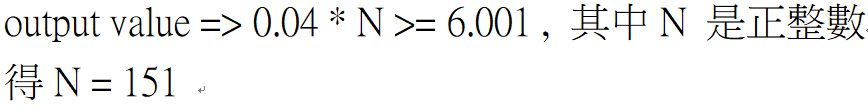 10.9、10.1 皆會算 11
successive-approximation ADC
以bit 長度為運算時間
從全0 開始，往右掃，發現設為1比當下目標小，就保留1，否則關掉

ex  target : 3.1V  , step size = 1v ,  4bit
1000 = 8v > 3.1v (close)
0100 = 4v > 3.1v (close)
0010 =  2v > 3.1v (保留)
0011 =  3v > 3.1v  (保留)            (10.9、10.1 皆轉換為10)
名詞
rwm : read write memory
sam : Sequential Acess memory
ram : random Acess memory
rom  : read only memory
ROM的四個架構
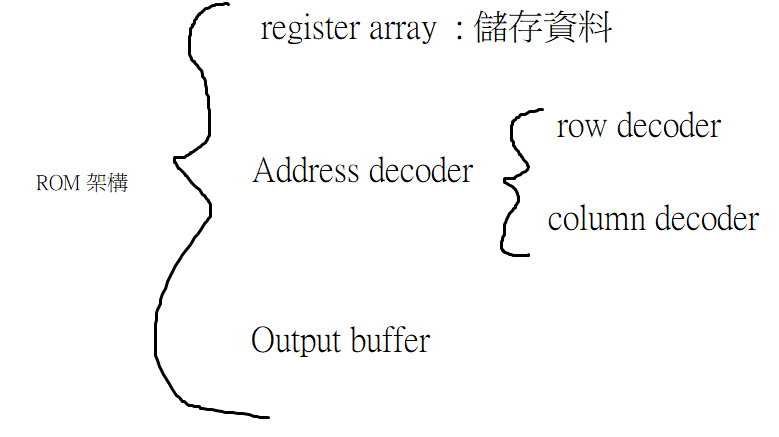 memory W/R